lap8
Bacterial identification


             BY 
  Noor Ali Gabbar
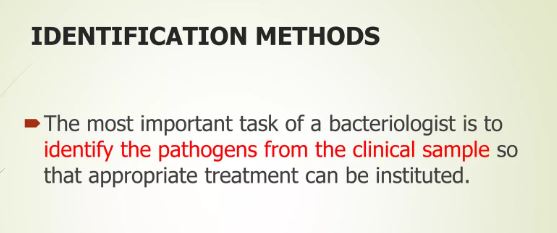 Identification of bacteria
Shape of colony
Gram stain
Bio chemical tests
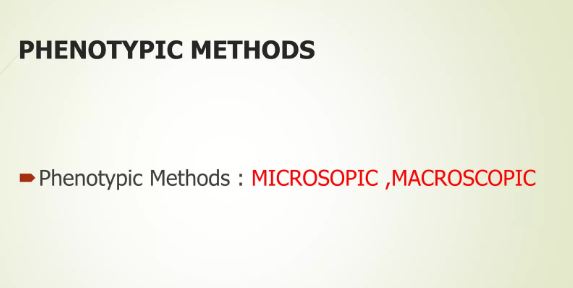 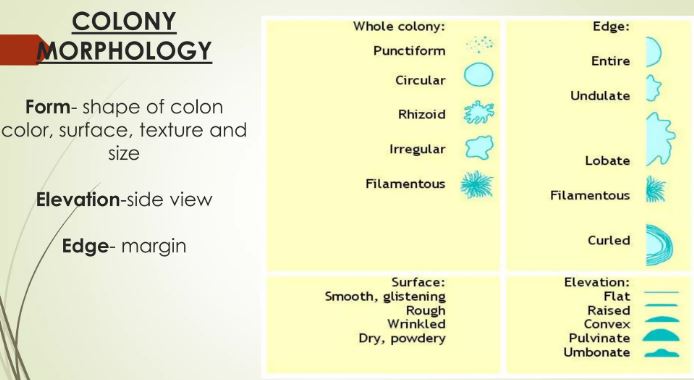 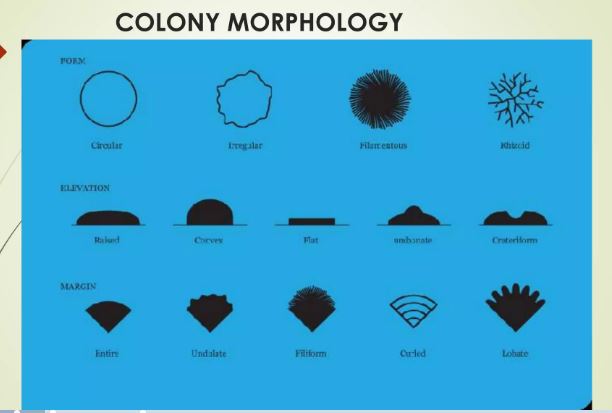 Pseudomonas aeruginosa on blood agar.
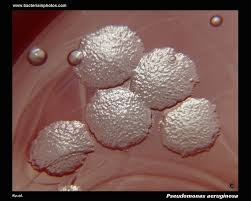 Escherichia coli
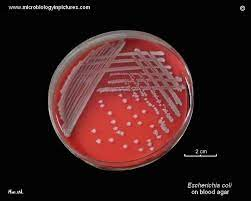 Klebsiella pneumoniae
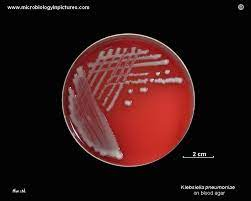 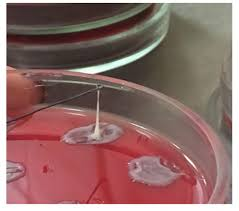 salmonella typhi
Proteus species
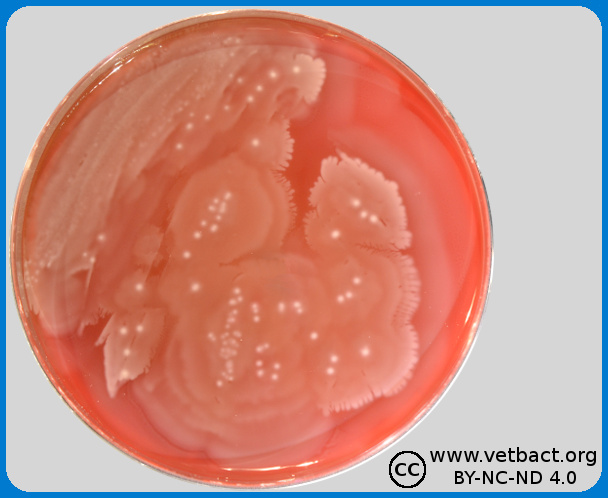 corrynobacter diphtheria
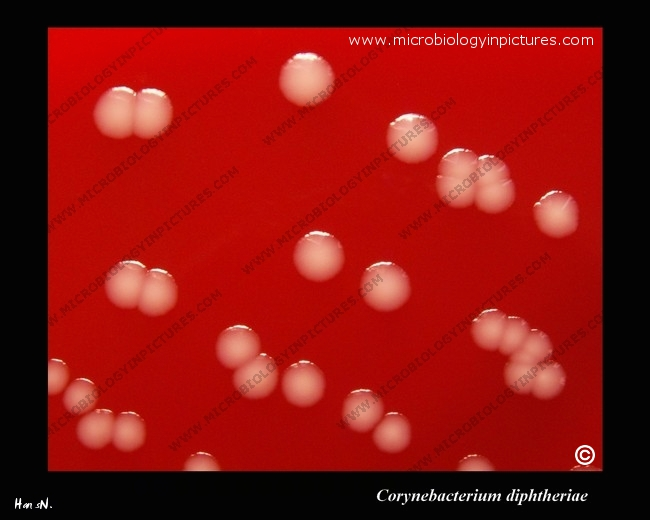 Staphylococcus aureus
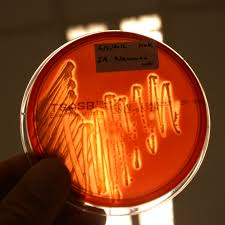 Gram stain